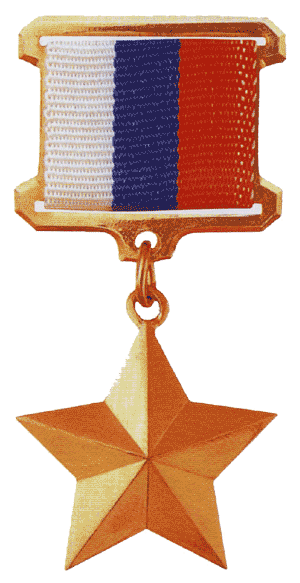 Герои Отечества: прошлое и настоящее.
Подготовила: Малик А.Н.
Воспитатель 2 группы
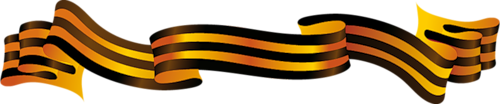 Георгий Победоносец
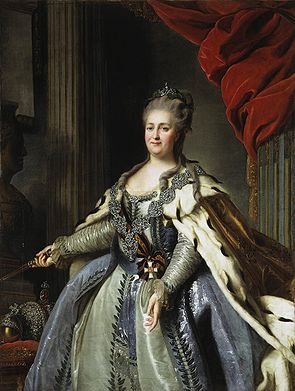 9 декабря 1769 годаимператрица Екатерина IIучредила новую награду –орден СвятогоГеоргияПобедоносца
Этот орден имеет 4 степени отличия
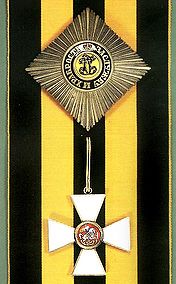 4 человека –полные кавалеры всех степеней
генерал-фельдмаршал светлейший князь Михаил Илларионович Кутузов;
генерал-фельдмаршал князь Михаил Богданович Барклай-де-Толли;
генерал-фельдмаршал светлейший князь 
   Иван Фёдорович Варшавский;
генерал-фельдмаршал граф Иван Иванович Дибич-Забалканский.
Михаил 
Илларионович 
Кутузов – прославленный полководец, генерал – фельдмаршал. Герой Отечественной войны 1812года.
Полный кавалер Ордена Св. Георгия.
Суворов Александр Васильевич
Великий русский полководец,
не потерпевший ни одного
поражения в военной карьере.
Ляпидевский Анатолий Васильевич
советский летчик, герой Советского Союза, генерал – майор авиации
Жуков Георгий Константинович
великий полководец времен ВОВ, маршал Советского Союза, министр обороны СССР.
Крикалев Сергей Константинович
летчик – космонавт. Герой Российской Федерации.
Макаров Сергей Афанасьевич
российский военачальник, генерал-майор запаса, за отвагу при боевых действиях на Кавказе.
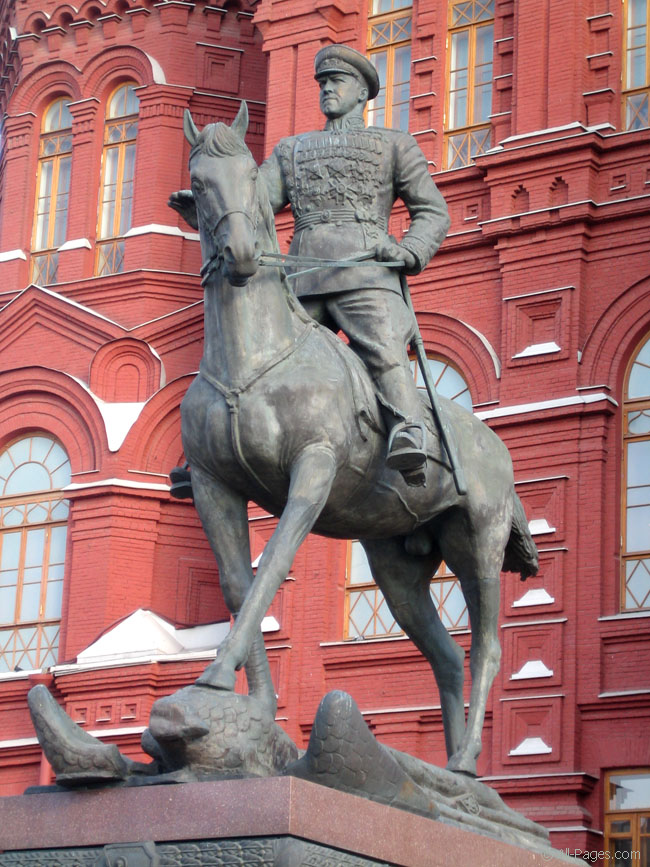 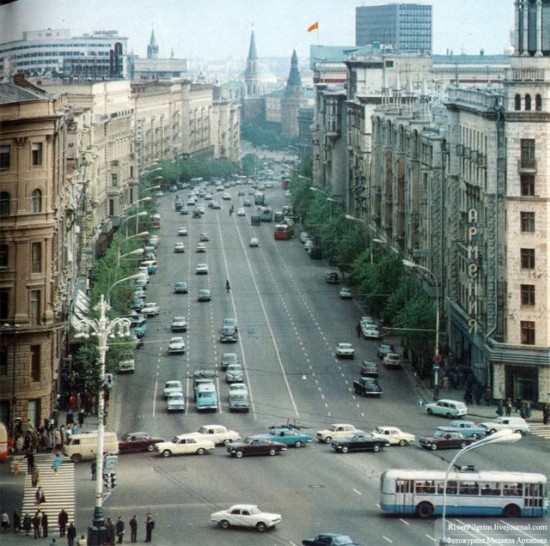 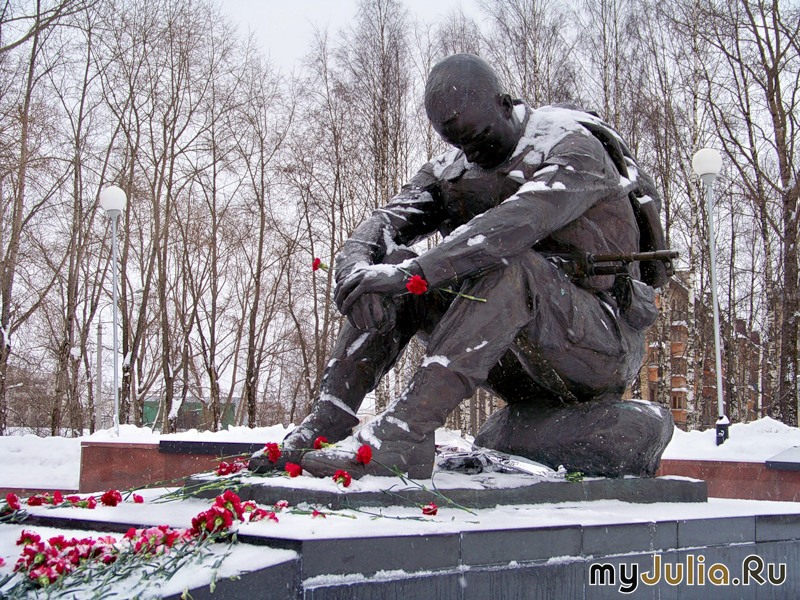 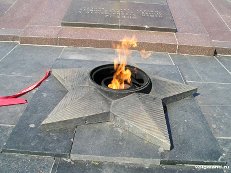 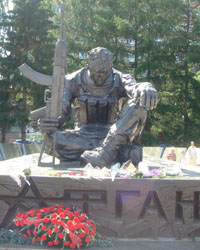 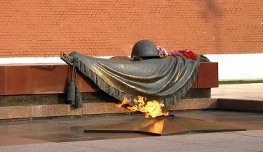